COOKING WITH ORCID:
UNDERSTANDING AND SHARING ORCID CONNECTIONS
2019 ORCID CONSORTIA WORKSHOP Atlanta, USA | May 20-21, 2019
Tom Demeranville https://orcid.org/0000-0003-0902-4386
Eric Olson https://orcid.org/0000-0002-5989-8244
Brian Minihan https://orcid.org/0000-0001-8412-717X
OUTCOMES
Recognizing useful resources that visualize ORCID value and operation

Comfortable demonstrating importance, source and behavior of multiple connection types 
Ability to articulate how these connections are unique and contribute to the vision of ORCID
Ability to recognize common scenarios featuring barriers and opportunities within ORCID record
MENU PRIX FIXE
INTRODUCTIONS
ORCID UNCERTAINTIES
SETTING THE TABLE - Affiliations and Peer Review
QUICK BUT HEALTHY - ORCID DEMO - Works: S&L, Bibtex, Autoupdate
PARTICIPANT DEMOS
OFF THE MENU - Scenario Exercise
ORCID UNCERTAINTIES
Articulating what ORCID is versus what ORCID is not can be challenging, and audiences will respond to different approaches.
Working backwards from misconceptions or preconceived notions is even more difficult than starting out fresh.
Let’s take a moment to call out uncertainties that you recognize or anticipate in your communities...
LET’S CONSIDER A FEW UNCERTAINTIES
True or False

“Enter Once, Reuse Often” - So my ORCID record contains every piece of metadata about my contributions!

False!
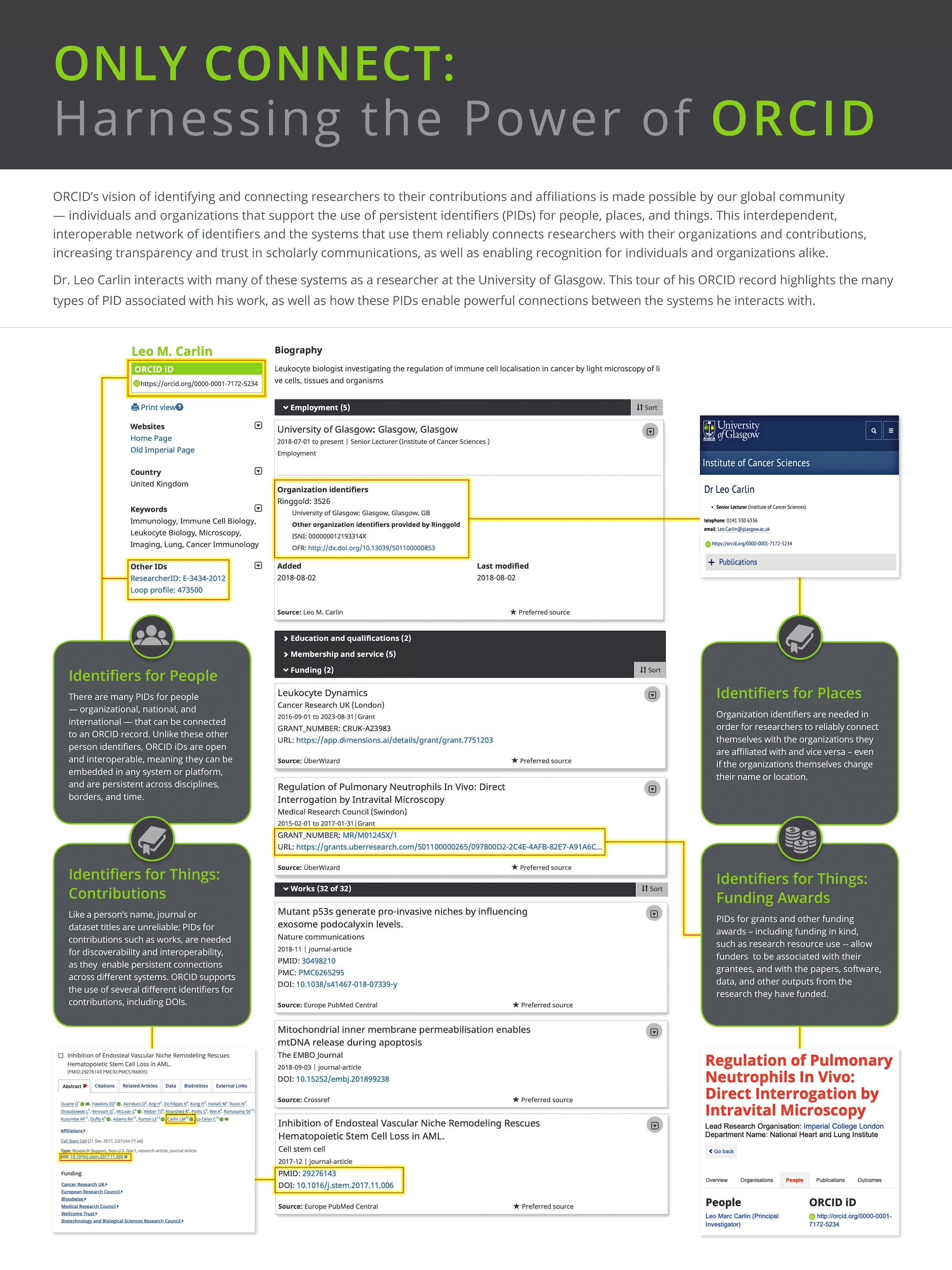 LET’S CONSIDER A FEW UNCERTAINTIES
True or False

“I have profiles on other platforms; ORCID is just another profile that I would need to maintain.”

False!
LET’S CONSIDER A FEW UNCERTAINTIES
True or False

“Identifiers for things, like DOIs, will allow identical or connected works to be grouped together to avoid many duplicate entries.”

True!
WHILE WE’RE COOKING...
We will look at a few ways that you can demonstrate ORCID connections, but there are many such opportunities
Keep in mind steps that may be barriers for your community and questions about potential gaps
Get ready; you’re up next!
SETTING THE TABLE
Affiliations
Peer Review
Other person identifiers
Institutional Sign-in versus Single Sign On
QUICK BUT HEALTHY DEMO
Works

Bibtex
DOI
Manual
Search & Link

Auto-update
CROSSREF AUTO-UPDATE
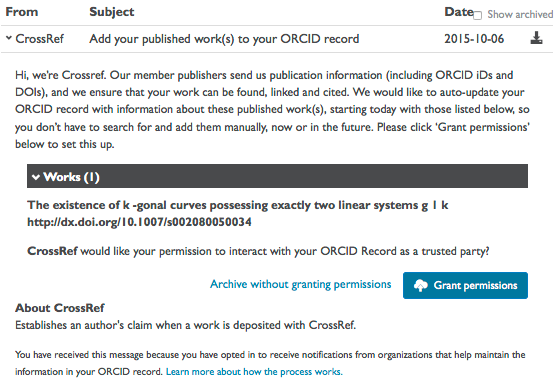 “ON BEHALF OF…”
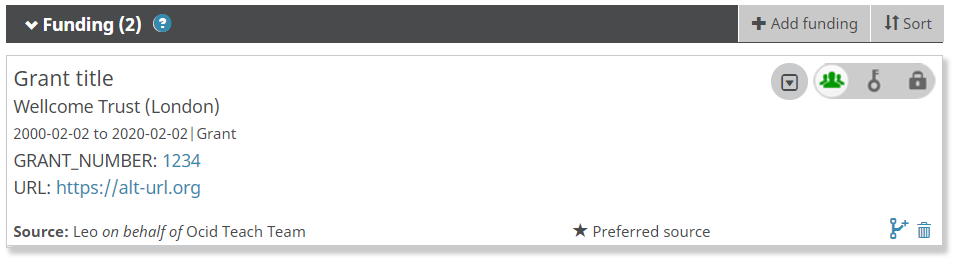 Track Outputs
New Engagement
New Member
Increase Discoverability
No Engagement
Existing Member
Contribute to Repository
Alter Engagement
Member
Prospect
Reduce Confusion
Advocacy
Consortium Lead
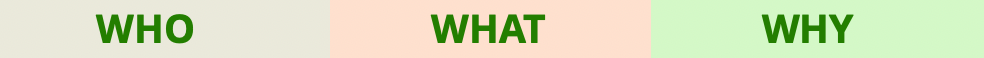 WHO
WHAT
WHY
Increase Ease of Access
What’s ORCID?
Community Influencer
?
?
?
SPIN!
SPIN!
SPIN!
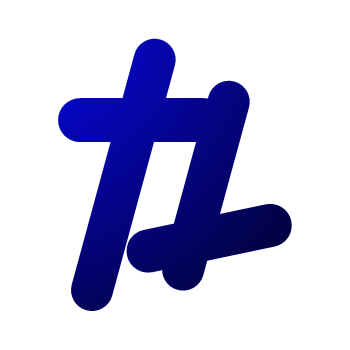 tekhnologic
OUTCOMES
Recognizing useful resources that visualize ORCID value and operation

Comfortable demonstrating importance, source and behavior of multiple connection types 
Ability to articulate how these connections are unique and contribute to the vision of ORCID
Ability to recognize common scenarios featuring barriers and opportunities within ORCID record
RESOURCE DOCUMENT